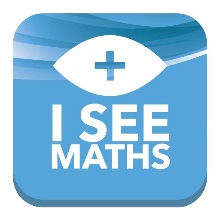 You will see some dots very quickly.Then they will be hidden.
Whisper to your partner:
How many dots?
There are 4 pictures.
5-FRAMES: QUANTITIES TO 4
EARLY NUMBER SENSE
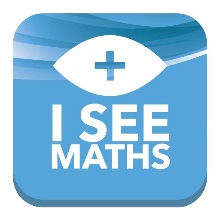 5-FRAMES: QUANTITIES TO 4
EARLY NUMBER SENSE
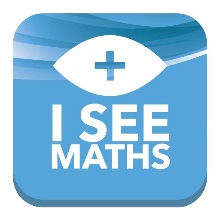 You will see some dots very quickly.Then they will be hidden.
Whisper to tell your partner:
How many dots?
There are 3 pictures.
5-FRAMES: QUANTITIES TO 4
EARLY NUMBER SENSE
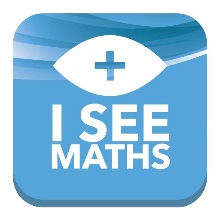 5-FRAMES: QUANTITIES TO 4
EARLY NUMBER SENSE
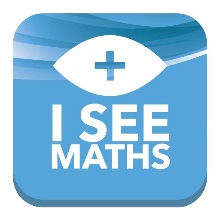 You will see some dots very quickly.Then they will be hidden.
Whisper to tell your partner:
How many dots?
There are 3 pictures.
5-FRAMES: QUANTITIES TO 4
EARLY NUMBER SENSE
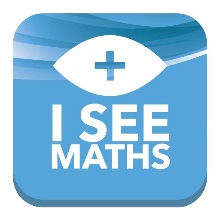 5-FRAMES: QUANTITIES TO 4
EARLY NUMBER SENSE
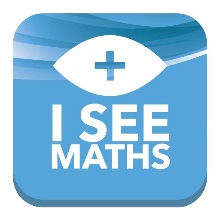 You will see some dots very quickly.Then they will be hidden.
Whisper to tell your partner:
How many dots?
There are 3 pictures.
5-FRAMES: QUANTITIES TO 4
EARLY NUMBER SENSE
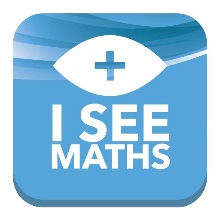 5-FRAMES: QUANTITIES TO 4
EARLY NUMBER SENSE
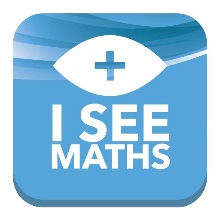 You will see some dots very quickly.Then they will be hidden.
Whisper to tell your partner:
How many dots?
There are 3 pictures.
5-FRAMES: QUANTITIES TO 4
EARLY NUMBER SENSE
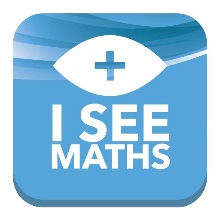 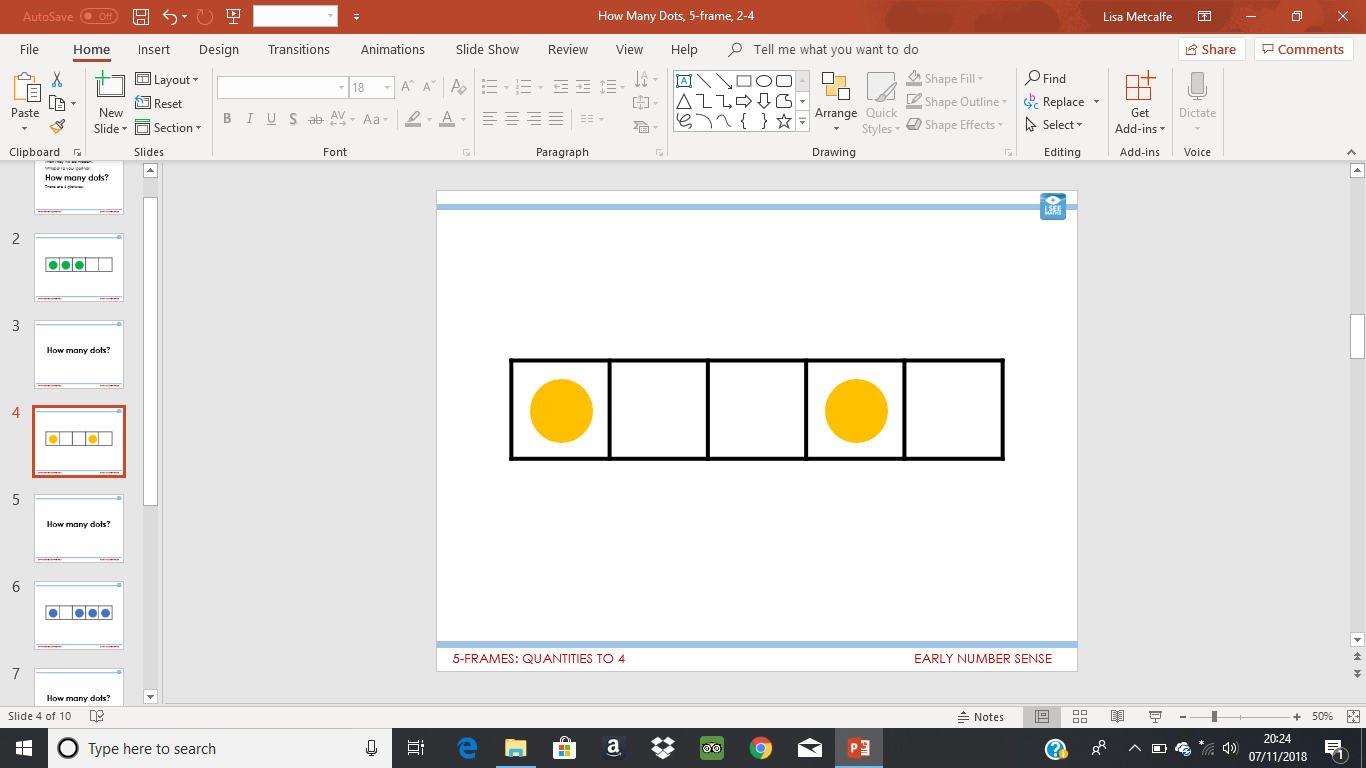 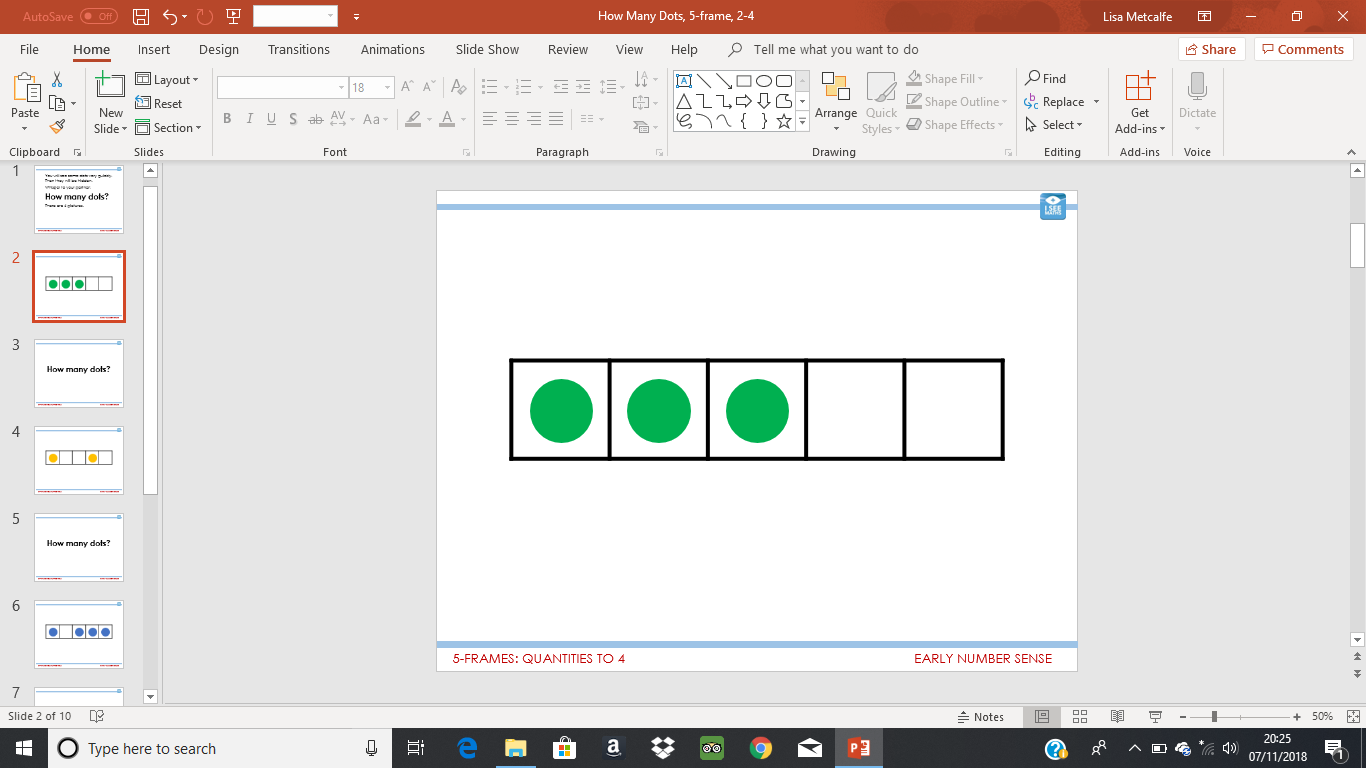 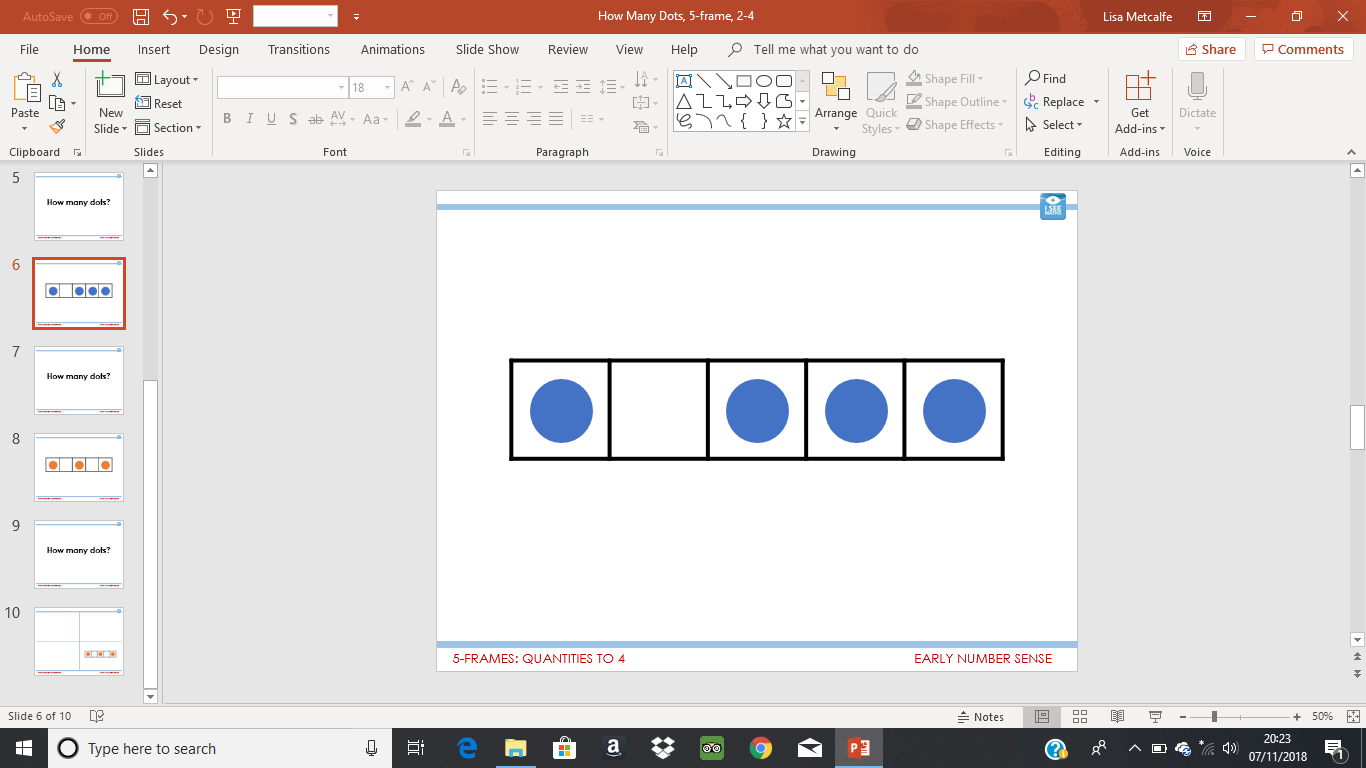 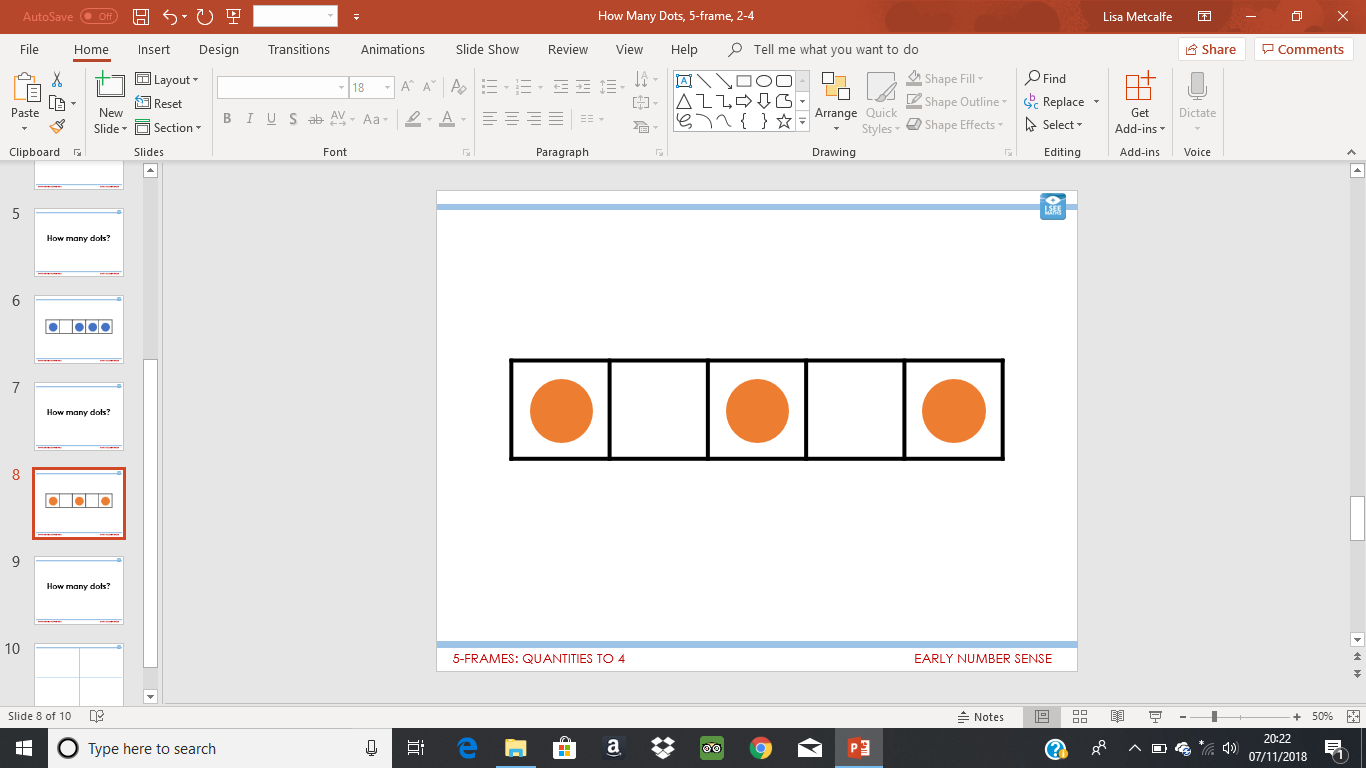 5-FRAMES: QUANTITIES TO 4
EARLY NUMBER SENSE